PSA Webinar: NZ Health Plan and NZ Health Charter
24 November 2021
00/00/21
High-level structure for the interim NZHP
Practically implement the principles and obligations of Te Tiriti to improve Māori health and wellbeing outcomes and outcomes for the broader population
Te Tiriti o Waitangi foundation
Strategic context - HDSR findings, key shifts
How we will measure system level success
Vision for the system
New system operating model and overarching principles 
Prevention, staying and getting well, new models of care, and whānau and community voice
Setting the scene
Accelerate achieving equity for Māori as well as improve health outcomes for Pacific, disabled people, rural and other groups with poorer outcomes
Eliminating health inequities in our communities
Hospital & specialist services
Acute care 
Planned care
National and regional hospital networks
Seamless primary & community care 
Kaumātua oranga
Mokopuna Pae ora
Rural health
Oranga hinengaro
Public health
What will be delivered
Population health
Intersectoral action
Carbon neutral
Using enablers to deliver
Capital
Data & digital
Workforce
Summary of the workplan to develop the full NZHP for 2024
Delivering the full NZHP
Planning and commissioning in the health system
The planning and commissioning of a people and place based healthcare system is designed to create a focus on person and whānau centred care by:
recognising the places where people live; 
the settings where they receive healthcare; 
designing care for person and whānau centred care systems; 
supporting quality universal health services
Supporting national health services, including the pandemic.
The NZ Health Charter
He aha te mea nui o te ao? He tāngata, he tāngata, he tāngata
DRAFT – IN CONFIDENCE, NOT FOR DISTRIBUTION, NOT GOVERNMENT POLICY – FOR DISCUSSION ONLY
What is the NZ Health Charter?
The Pae Ora (Healthy Futures) Bill, which was introduced to Parliament on 20 October 2021, sets out legislative provisions for the NZ Health Charter
The purpose of the Health Charter is provide common values, principles, and behaviours as developed by the health workforce to create the health workforce culture of the future
Health entities must have regard to the Health Charter when planning for and contracting services and report annually on how they are giving effect to the Charter
We are engaging with the health sector workforce, Unions, Māori health professional organisations, peak bodies and consumer groups when developing the Health Charter
The Minister of Health approves the Health Charter, which will be presented to the House of Representatives and made publicly available
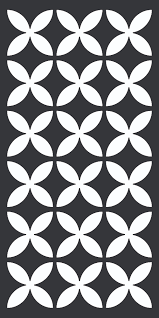 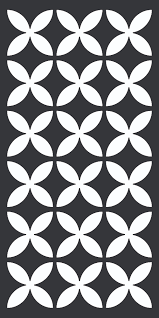 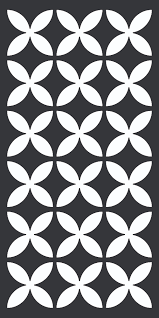 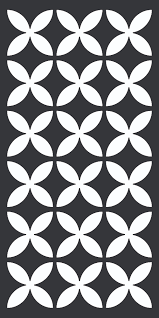 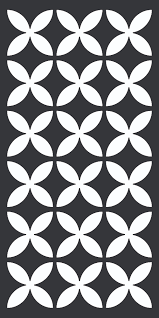 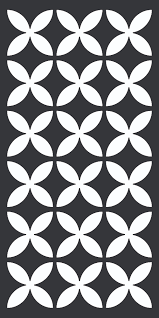 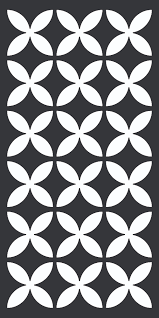 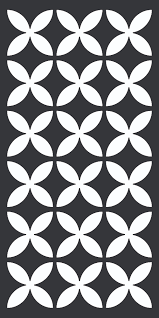 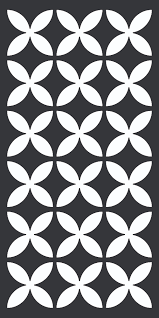 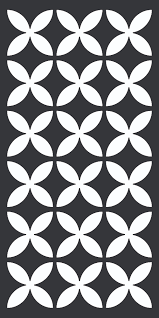 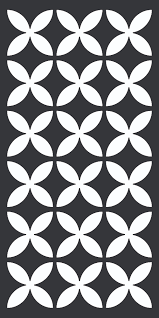 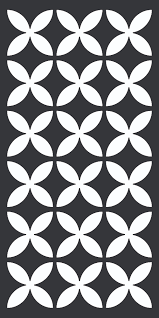 DRAFT – IN CONFIDENCE, NOT FOR DISTRIBUTION, NOT GOVERNMENT POLICY – FOR DISCUSSION ONLY
NZ Health Charter development
Engaging with the health sector workforce is a key priority for us, to ensure that the Charter is both meaningful and representative of everyone’s voices.
The key milestones below outline our Charter development process:
31 March 2022
Sector input on the Health Charter closes
May 2022
Sector consultation on draft Health Charter
1 July 2022
Go-live: Final Health Charter in place
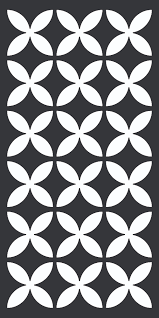 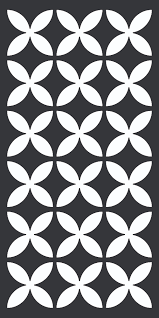 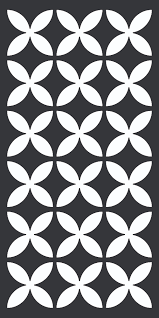 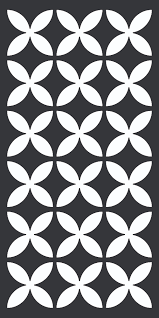 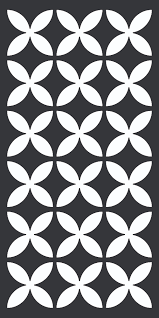 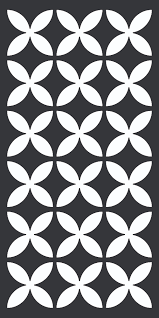 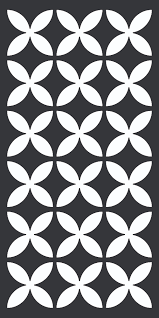 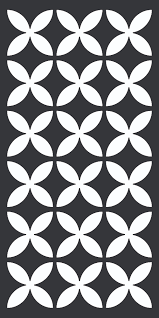 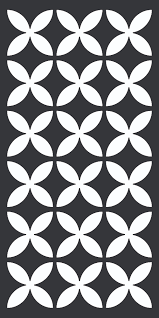 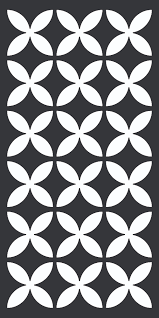 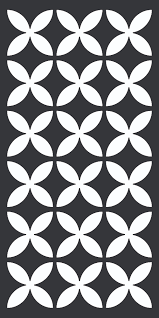 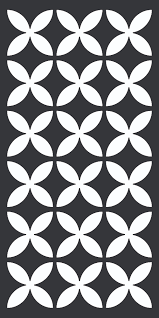 DRAFT – IN CONFIDENCE, NOT FOR DISTRIBUTION, NOT GOVERNMENT POLICY – FOR DISCUSSION ONLY
Your feedback on the NZ Health Charter
We want to hear your thoughts and ideas to help us develop a Charter that is meaningful to you.
What would you like to see included in the NZ Health Charter, in terms of:
Values?
Principles?
Behaviours?
See me for who I am
Value my work
Hear my voice
Questions?